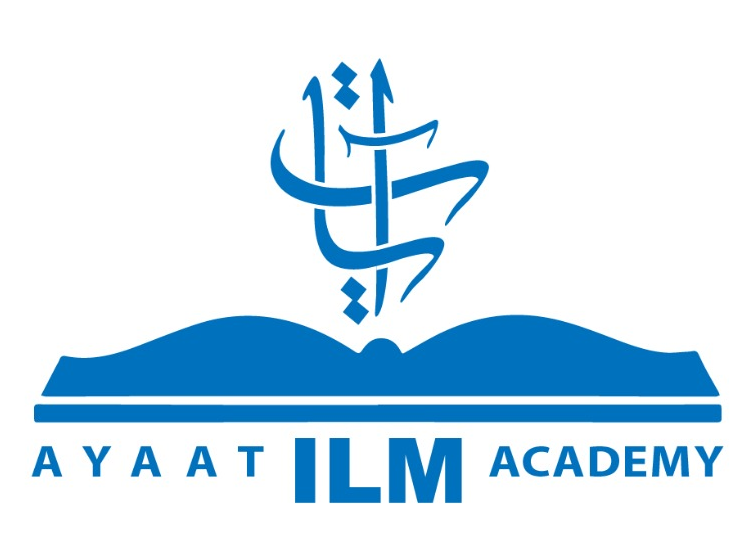 مقرر
 التزكية
أكاديمية آيات للعلوم الإسلامية
الفصل الدراسي الأول
د.  محمد عزب
أكاديمية آيات للعلوم الإسلامية      www.ayaatacademy.ca
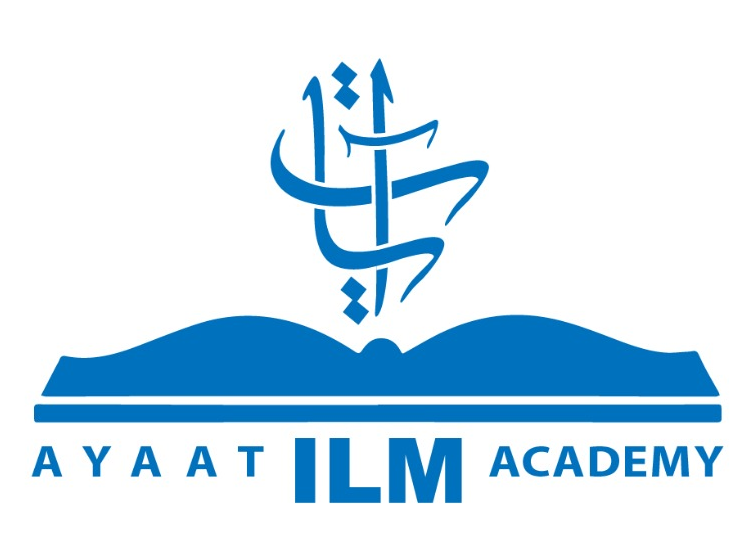 المحاضرة (8)الصدق
Ayaat ILM Academy          www.ayaatacademy.ca
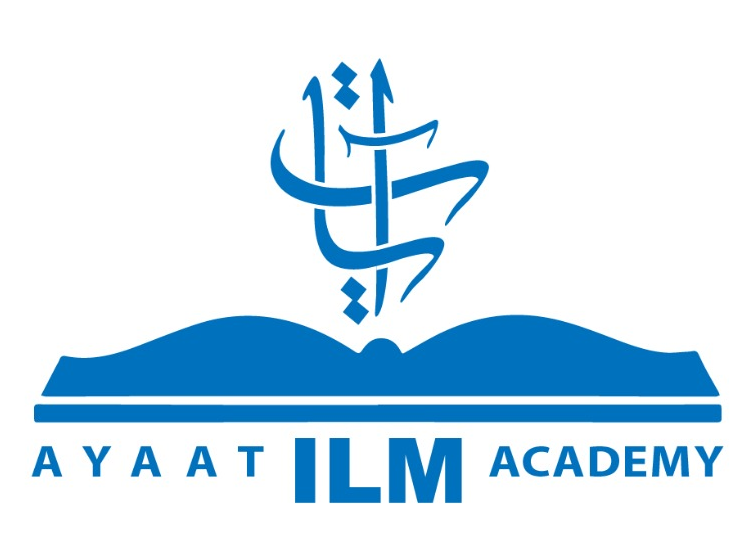 أنواع الصدق:الصدق في الأقوالالصدق في الأعمالالصدق في الأحوال
Ayaat ILM Academy          www.ayaatacademy.ca
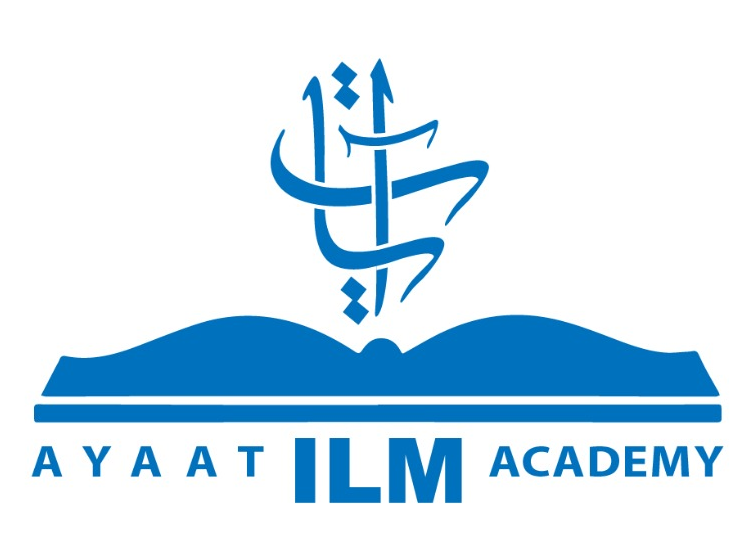 إن الصدق في العبادات هو أداؤها بالإخلاص والحب لرب العالمين، آثار وفوائد الصدق على الفرد الصدق مجتمعيا وسيلة إثبات الدعاوى والشهادات التي تكون في توثيق العقود الصدق من أهم الأسباب في ارتفاع حاجز الحذر والكراهية في المعاملاتالصدق هو محل الثقة المتبادلة بين البائع والمشتري، والمعلم والمتعلم، والجار وجاره، والطبيب والمريض.
Ayaat ILM Academy          www.ayaatacademy.ca
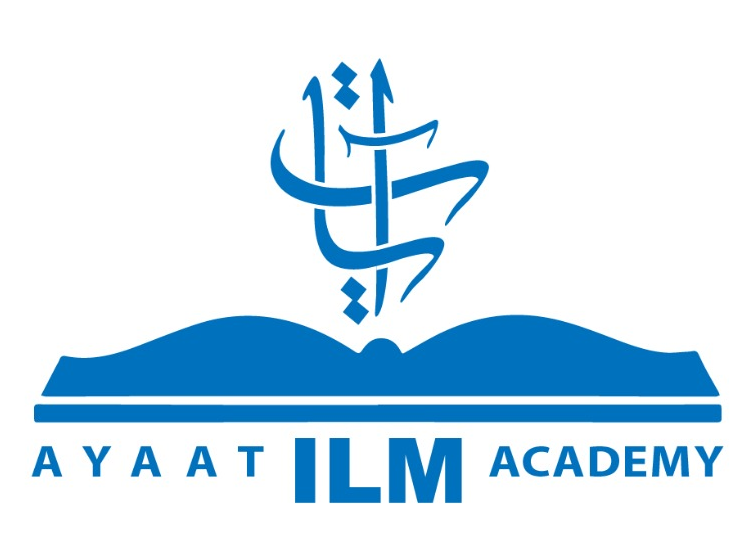 لا يقتصر الصدق على الحديث، وإن كان الكلام ينطلق إليه حين يقال، بل الصدق يشمل أعمال الجوارح وأعمال القلوب، فكلها تحتاج للصدق فيها بمجافاة الرياء وطلب الشهرة، فالصدق باب واسع، يرادف الإيمان في معناه.
Ayaat ILM Academy          www.ayaatacademy.ca